Thursday
Access, access, interventions.
RF investigations – localized the problem.
MKIs.
Optical fibers IR7 monitoring (fibers for LHC access system !).
 Cryo interventions (auto-resets Pt 5/7, compressor config, etc).
WPS/HLS in Pt5.
CV Pt5.
QHPS in S12.
ATLAS, ALICE, CMS.
SIS fix for RF voltage, MKI temperature intlk now independent for 2 & 8.
Master thresholds for 10 TCSGs IR7.
8/12/2011
LHC 8:30 meeting
Thursday evening
Dry ramp and squeeze to 1.5 m, followed by squeeze test to 1.0 and 0.55 m.
RF interlock in SIS good again.
1 m OK, 0.55 m  trip of all RQ6’s. Seems to come from B2.
Beta* information not correct below 1.5 m. New conversion tables I to beta* checked. They will be updated during the TS.
8/12/2011
LHC 8:30 meeting
RF on beam1
Philippe BAUDRENGHIEN:
Without beam, Cav4B1 at injection settings had a large phase noise, locked at 4x frev. Cured by cold reset of the firmware.
Similar issue found on Cav4B2 – with lower amplitude. Not solved by reset. Gain reduced on loop for the moment.
All cavities checked.
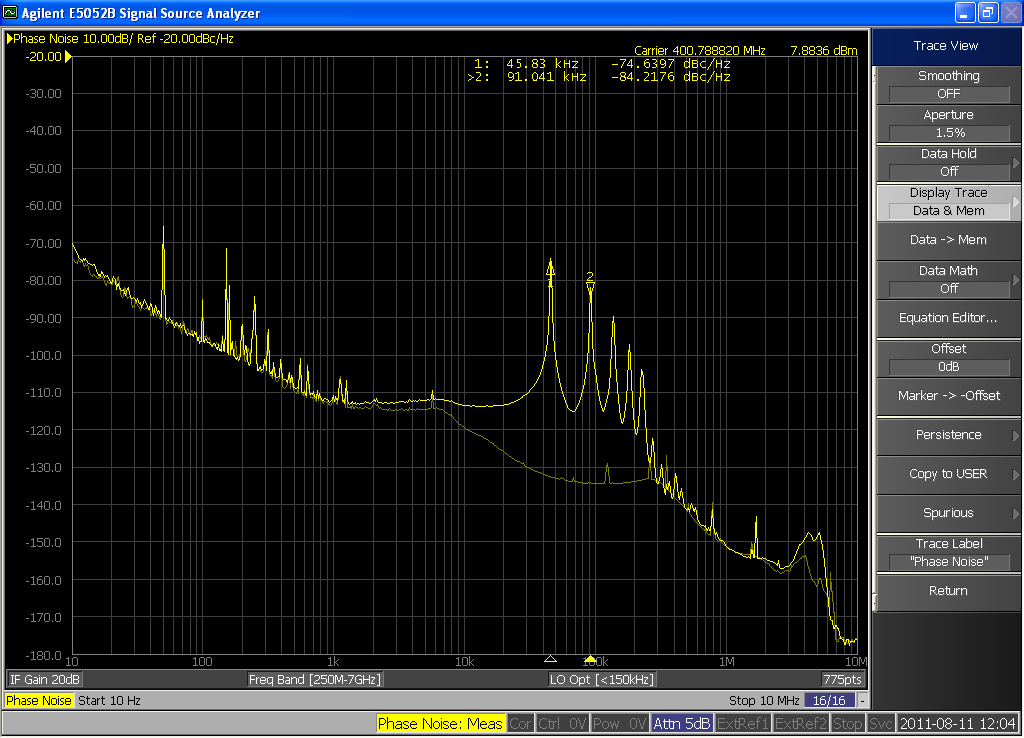 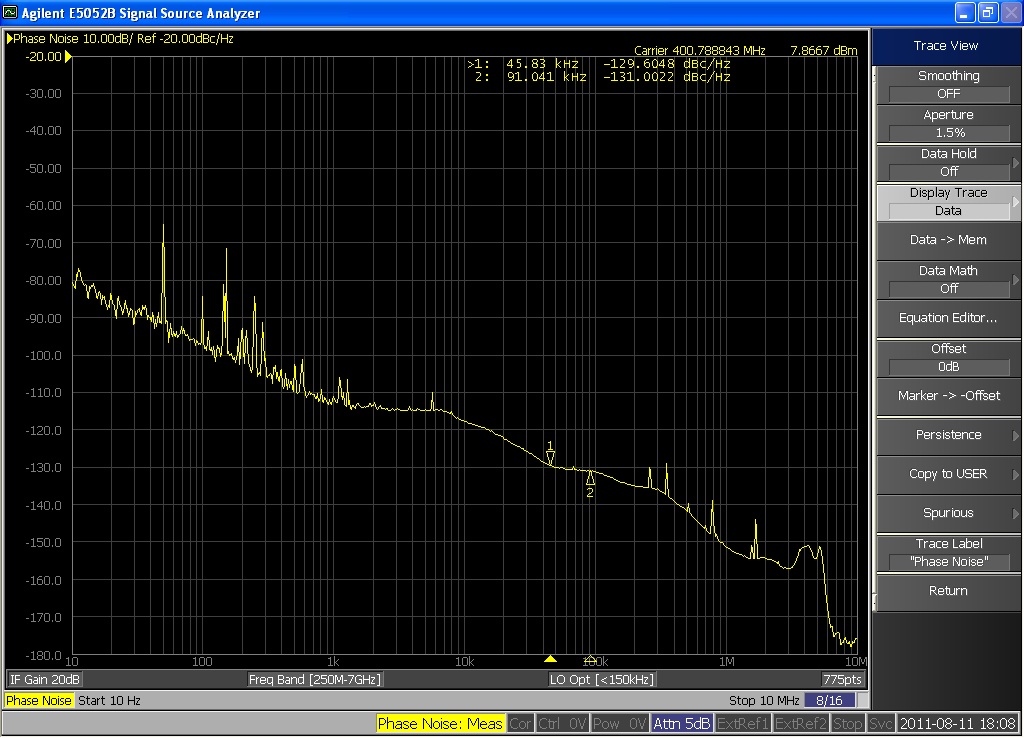 Cav4B1
after reset
Cav4B1
8/12/2011
LHC 8:30 meeting
SPS
Magnet in place and ready for pumping ~17:00.
First beam ~21:30.
Conditioning of the local vacuum with 50 ns beam.
4 batches at 450 GeV at 23:05, conditioning…
Extractions slightly readjusted in H.
00:00 LHC closed – last RF access finished.
01:40 Beam back in the LHC.
Injection oscillation corrections with 12b.
Filling a bit rocky. 
Interrupted by a reboot of the timing FEC (mastership issues).
8/12/2011
LHC 8:30 meeting
Bunch lenths
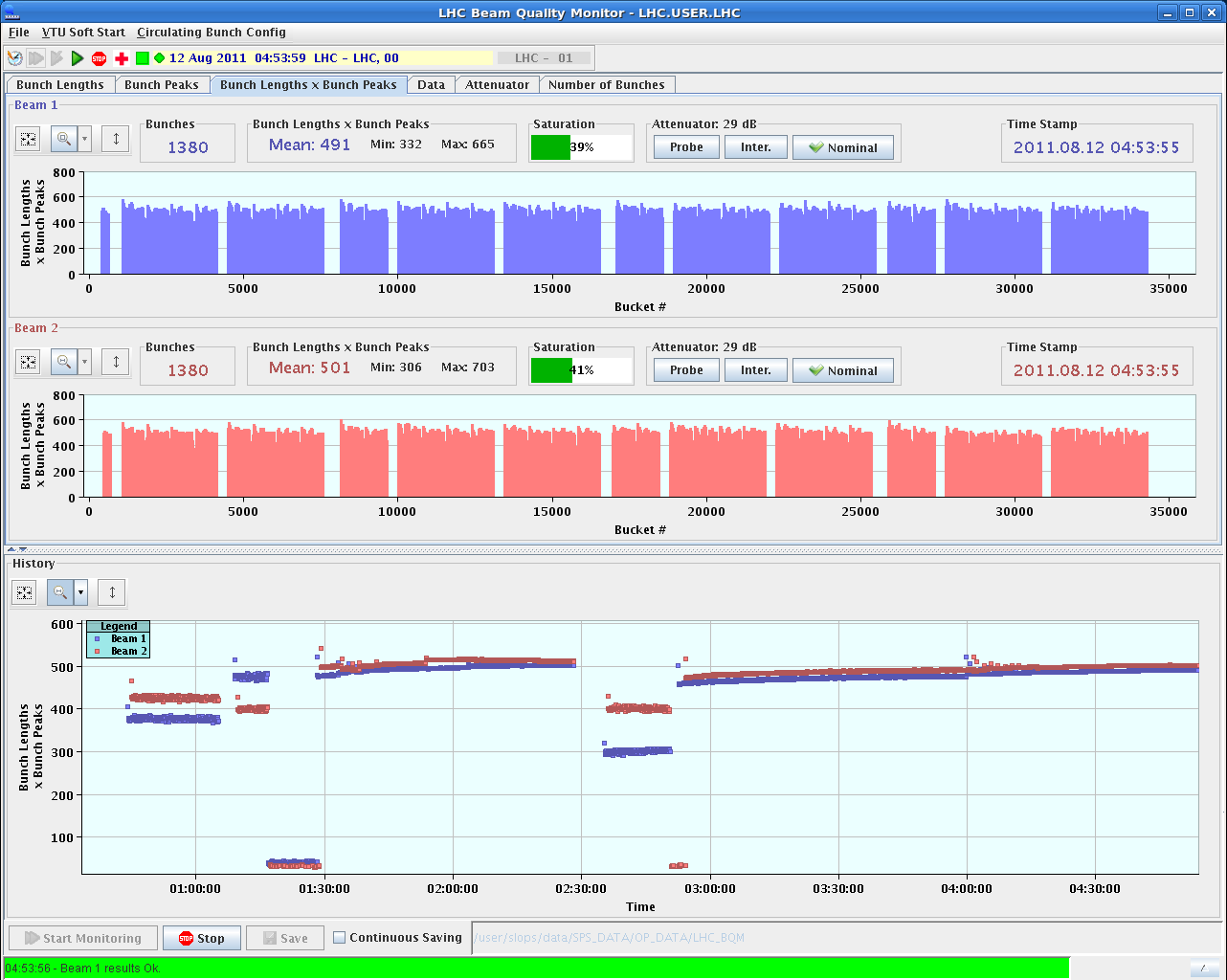 8/12/2011
LHC 8:30 meeting
Vacuum activity at MKI in the ramp.
Stable – ‘modest’ Lumi given the intensity of almost 1.3E11/b.
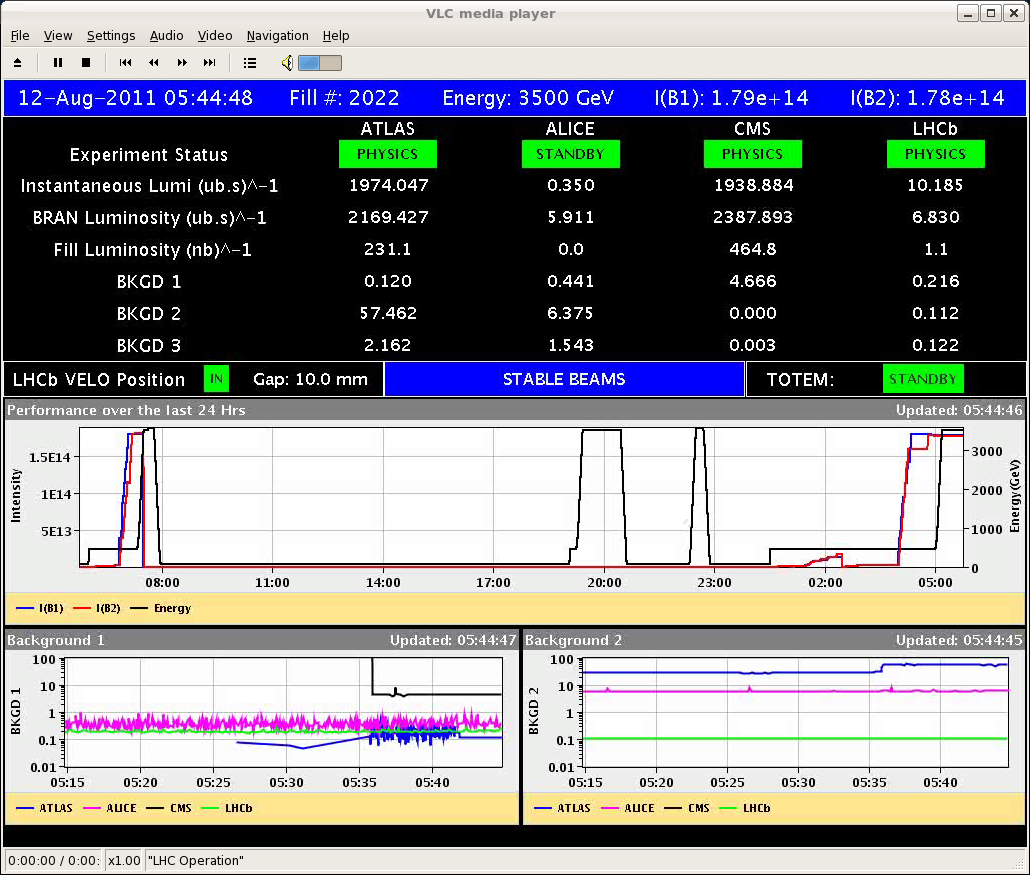 8/12/2011
LHC 8:30 meeting
B1 lifetime low, but no dip when colliding..
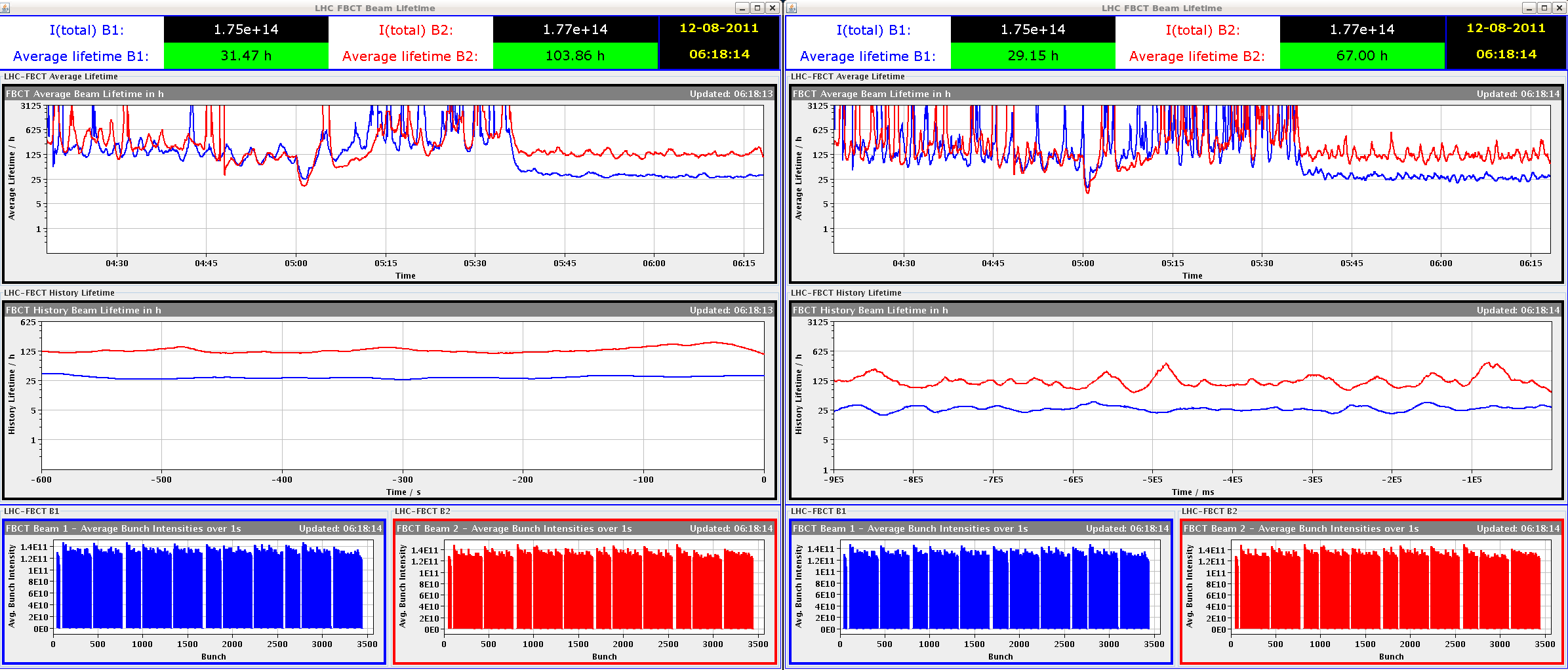 8/12/2011
LHC 8:30 meeting
Today
Physics.
Loss maps in collisions, probe+2b – slotted in when it fits (daytime).
8/12/2011
LHC 8:30 meeting
Fill Overview